English Hub School networks 
AS/A-level English Language and Literature (7706/7707)
Summer 2017
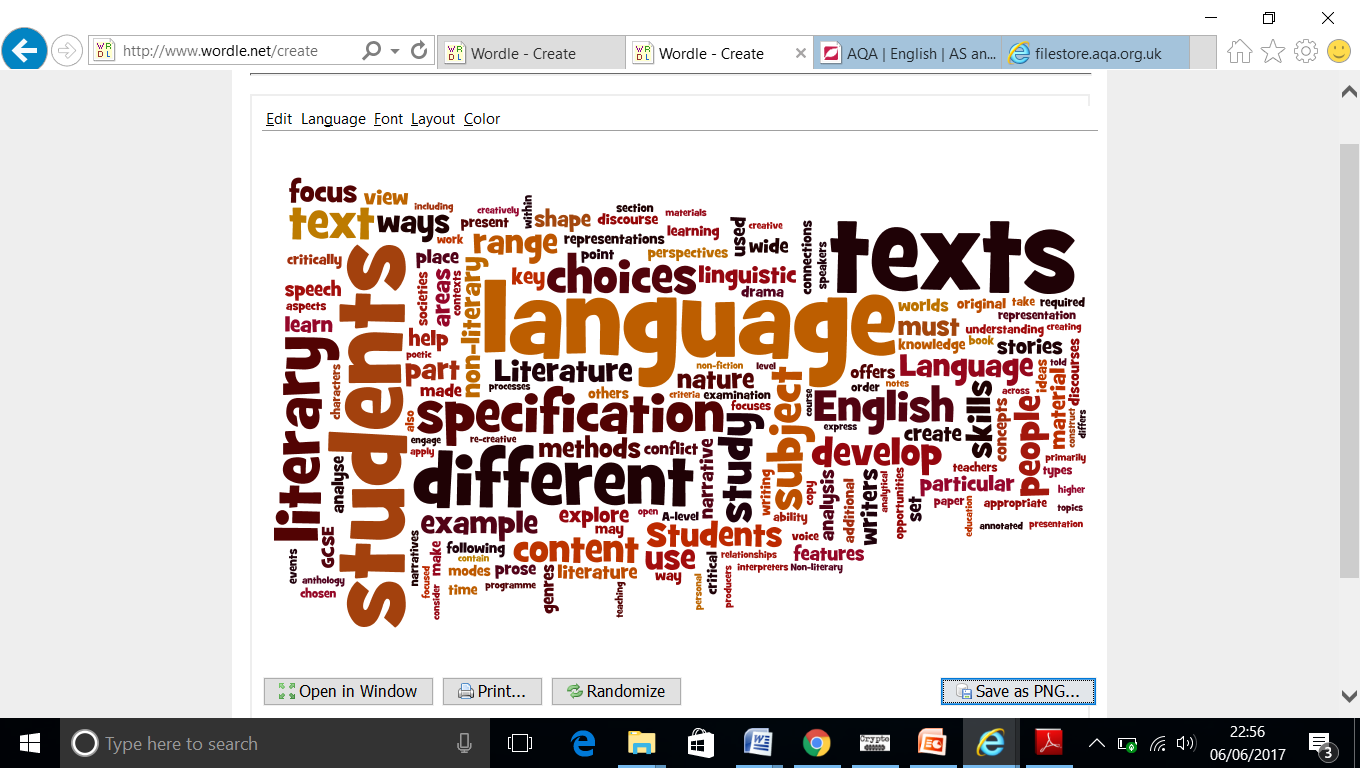 Copyright © AQA and its licensors. All rights reserved.
Slide 1
Aims
To revisit the specification's underlying principles 
To consider insights of student performance at AS-level (2016 series)
To explore how to build confidence in understanding and application of concepts and terminology (AO1)
To explore how to build confidence and skill in re-creative writing
To engage with student responses and examiner commentaries
To reflect on delivering the course with opportunities to share best practice
To know the services available on and after results day 2017
Copyright © AQA and its licensors. All rights reserved.
Structure of the session
Introduction – re-visit the specification's underlying principles 

Transition and terminology 

Textual Intervention

Reflection and future planning

Summer 2017 results

Support and resources available
Slide 2
Copyright © AQA and its licensors. All rights reserved.
Follow us on Twitter @AQACPD.
Introduction
Underlying principles of the AS/A-level English Language and Literature specification
Copyright © AQA and its licensors. All rights reserved.
AQA AS/A-level English Language and Literature is…
A holistic, contemporary approach to the study of English

An integrated subject - two strands ‘language’ and ‘literature’ are pulled together/interwoven

Informed by academic field of Stylistics

Coherent – there’s a thread running through the spec which is embedded in the key concepts:
Genre
Narrative
Representation
Register
Point of view
Characterisation
Literariness
Copyright © AQA and its licensors. All rights reserved.
AQA AS/A-level English Language and Literature believes that…
the best form of literary criticism is grounded in linguistics 
the best analyses are rooted in the language of the text, are focused and systematic
invites students to learn a range of terminology
rewards students for precision
there’s no hierarchy of language levels

Discussion activity: 
Can you identify something you’ve done in your teaching that reinforces this ethos?
Copyright © AQA and its licensors. All rights reserved.
Link to AOs
These underlying principles are inherent in the assessment objectives









AO1 and AO2 are equally-weighted at A-level
Combined carry 56% of the marks for the qualification
Copyright © AQA and its licensors. All rights reserved.
AS-level English Language and Literature Paper 1 Section A Imagined Worlds
The graphs below show how students performed on AO1 compared to AO2 on June 2016 AS-level Paper 1 Section A Q3 A Handmaid’s Tale

Look at both graphs. What can you deduce about students’ performance on this question?  What might these graphs tell us?
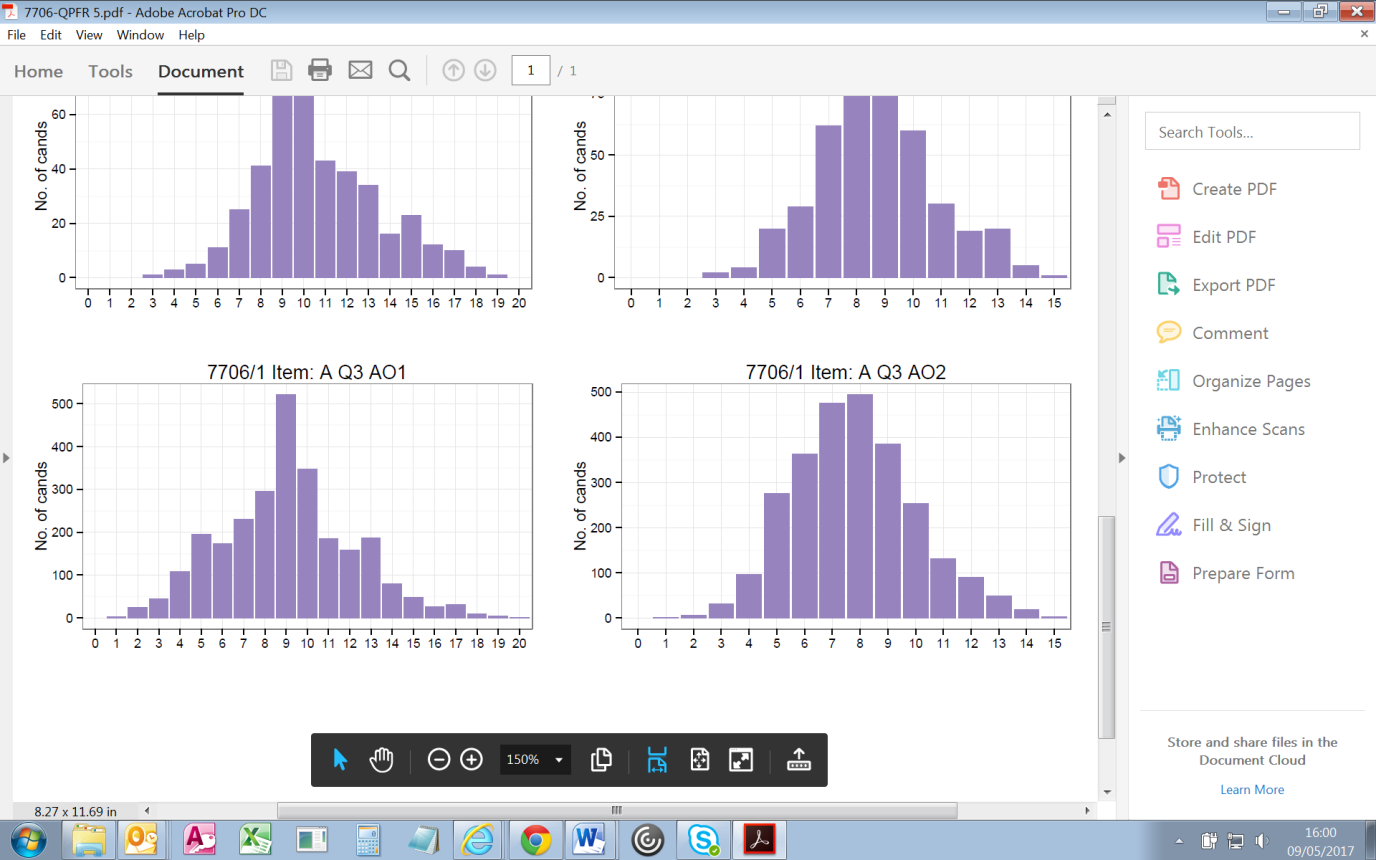 Copyright © AQA and its licensors. All rights reserved.
AS-level English Language and Literature Paper 1 Section A Imagined Worlds
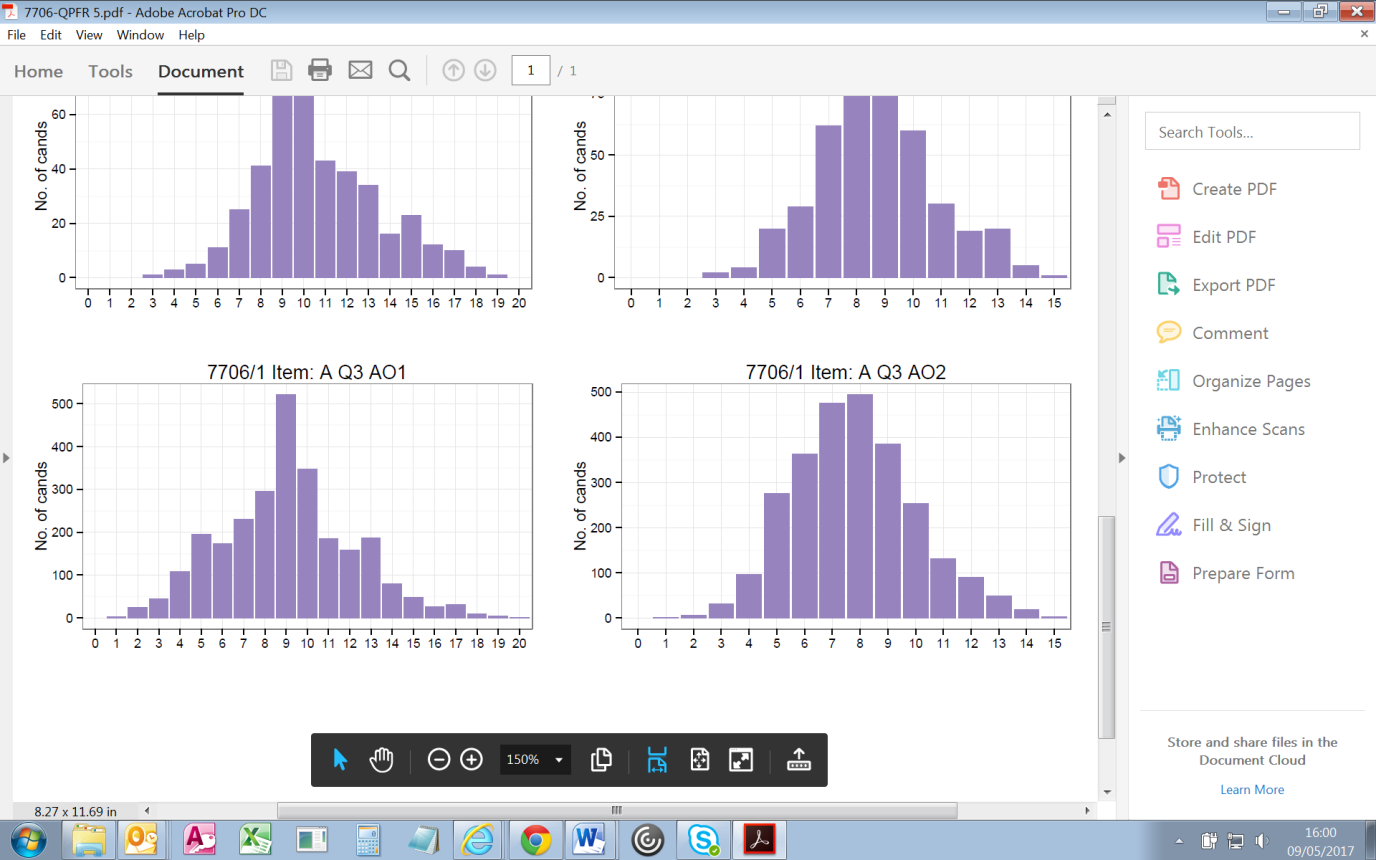 Copyright © AQA and its licensors. All rights reserved.
Focusing on AO1
There’s a steep transition from mark 8 to 9 which marks the threshold between Level 2 and Level 3. The spike at 9 marks tells us many students were performing well enough to get into the bottom of Level 3.
Copyright © AQA and its licensors. All rights reserved.
Focusing on AO1
Discussion

Look at the Level 2 and Level 3 descriptors in mark scheme, page 28. 

Can you identify a student in your class who is performing in this region?
What are the typical traits of a response functioning at this level?
What can students do to fall more securely into the level?
Copyright © AQA and its licensors. All rights reserved.
Terminology and Transition
Building confidence with AO1
Copyright © AQA and its licensors. All rights reserved.
Report on the exam
See page 30.

“The overall impression from responses is that AO1 is the more challenging assessment objective for many students. The central ethos of this specification is that analysis of texts is best done through the systematic and accurate analysis of their language features. […] 
Examiners noted that some students are tending to feature-spot, using linguistic labels purely for the sake of it, rather than discussing how particular word choices create meaning. […]  Terminology needs to be used accurately as a tool to explore how meaning is created, rather than simply labelling.”
Is this something you saw in your students? 
Do they find AO1 challenging?
Copyright © AQA and its licensors. All rights reserved.
Glossary of key terms and guide to methods of language analysis
Discussion activity
Have you used this resource? 
Have you shared this with your students? 
How do you go about equipping students with the body of terms / critical vocabulary they need to know for A-level study?

See pages 31-39.
Copyright © AQA and its licensors. All rights reserved.
AO1 in action
Let’s look at a student response 
A-level English Language and Literature 
Paper 1 Section B  Q9 The Lovely Bones 

Read the whole student response
Identify any terms / concepts that the student has made reference to.
Consider how these have been used helpfully in answering the question. 
Check the examiner’s summative commentary.
See pages 41-43.
Copyright © AQA and its licensors. All rights reserved.
The Definite Article
Lang/Lit research brought to you by AQA. See pages 49-52 for a sample.
Contributors:
Marcello Giovanelli 
Senior Lecturer in English Literature, Aston University
Chair of Examiners for AQA AS/A-level English Language and Literature

Andrea Macrae 
Senior Lecturer in Stylistics, Oxford Brookes University

Billy Clark
Associate Professor in English Language and Linguistics, Middlesex University
Copyright © AQA and its licensors. All rights reserved.
Building confidence with AO1
“If you’ve noticed something but you can’t get beyond naming and describing it … think about leaving it out.”
The Definite Article
Close reading: prose fiction


Activity
Read the blog post
How does this post and the concepts it presents relate to the set texts you teach and the spec as a whole?
Where might there be opportunities to use / engage students with this resource?
Copyright © AQA and its licensors. All rights reserved.
Long term view: embedding AO1 early
The National Curriculum aims to ensure that all pupils ‘acquire a wide vocabulary, an understanding of grammar and knowledge of linguistic conventions for reading, writing and spoken language’. 

The DfE provide a statutory appendix to support the programmes of study for English at KS1 and KS2 which lists the specific features/concepts students should be introduced to at each year in their learning.
Activity: 
Can you categorise the terms by the year you think they should be introduced according to the DfE? See pages 54-55.
Copyright © AQA and its licensors. All rights reserved.
Terminology and transition round-up
Closing thoughts
How have you addressed this current shortfall? 
How do you currently manage students’ transition from GCSE to A-level?
Copyright © AQA and its licensors. All rights reserved.
Textual intervention
A-level Paper 2 Section A Writing about society
Copyright © AQA and its licensors. All rights reserved.
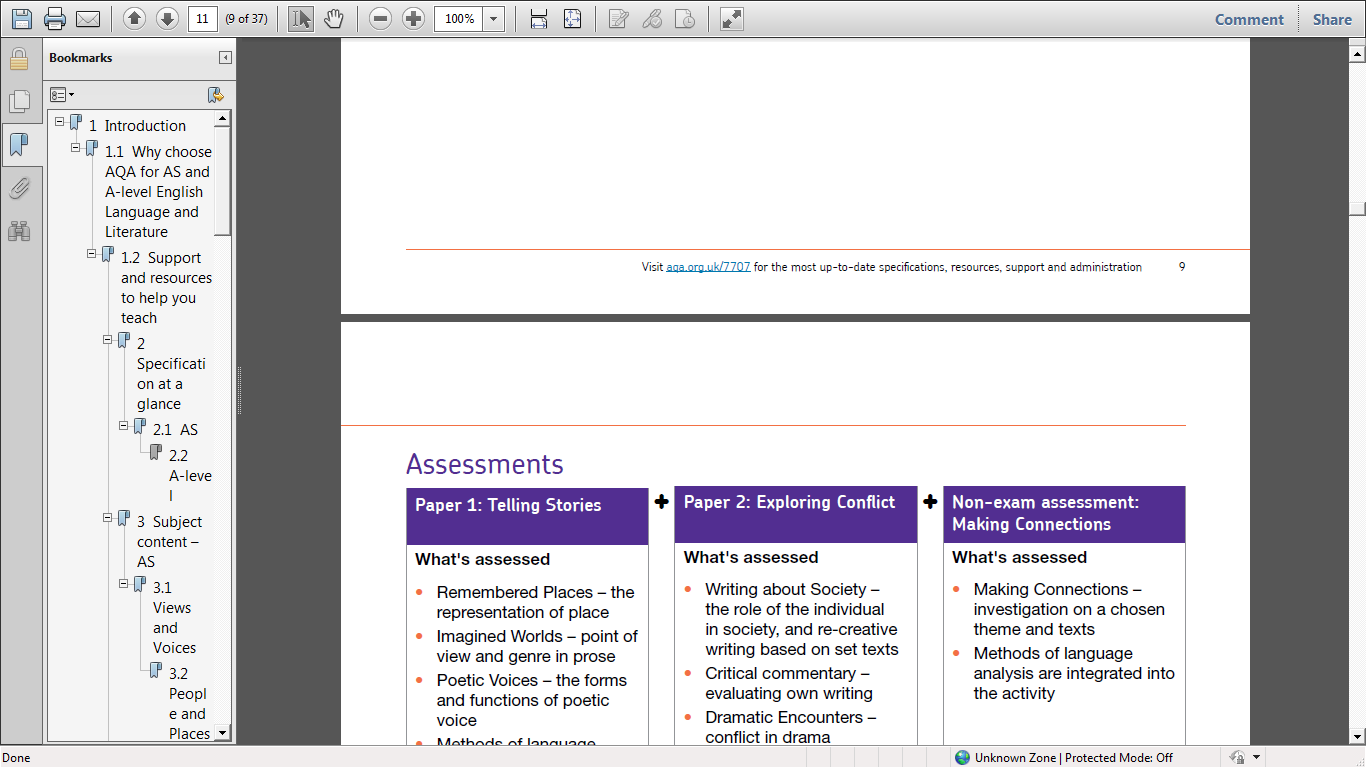 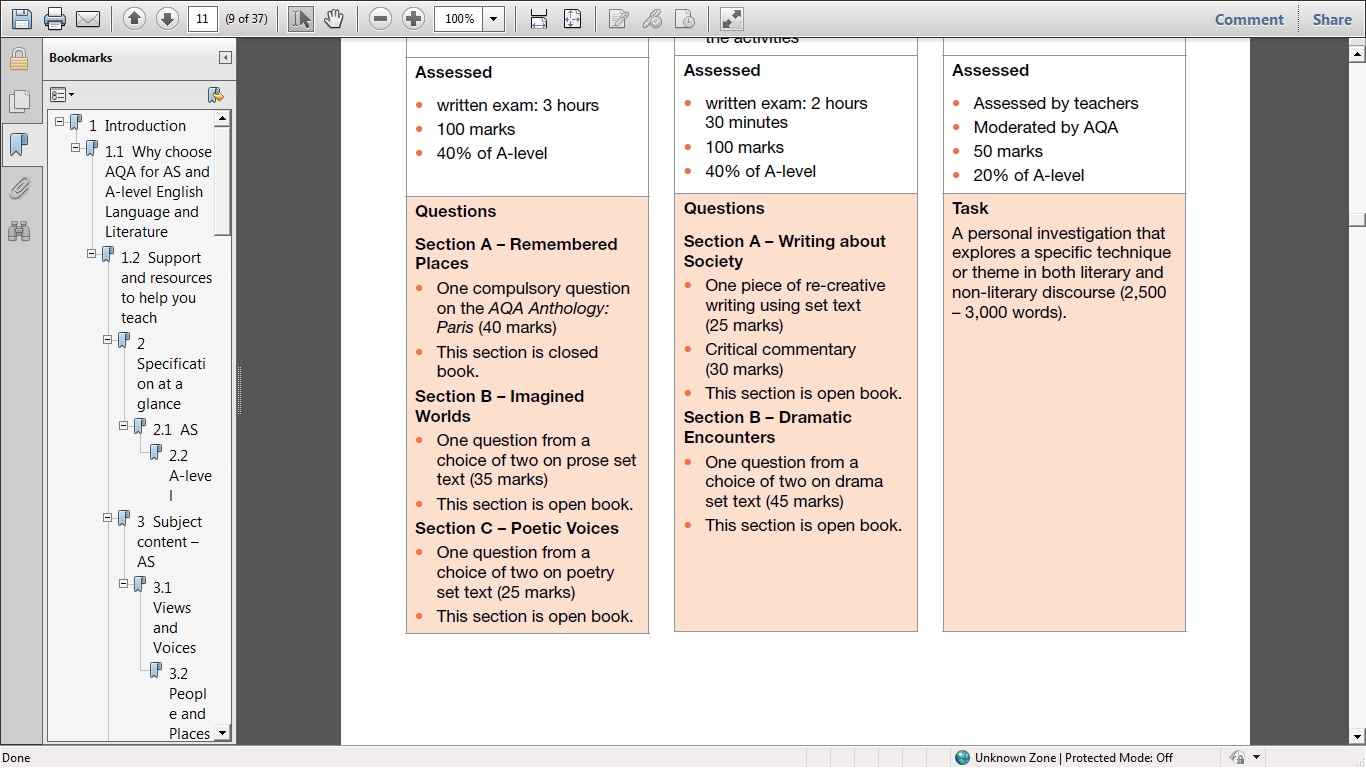 A-level: spec at a glance
Slide 8
Copyright © AQA and its licensors. All rights reserved.
Writing about society:Textual intervention
Highlight from the textual intervention guide, pages 59-62.

“Students are not required to recast the base text into a different genre and do not need to be taught or learn different genres on this unit. The question will always ask students to write ‘an account’ and students should use their learning from other areas of the specification (most obviously on narrative structure and point of view) to inform their writing. A useful starting point would be to encourage students to reflect on their learning from Imagined Worlds (point of view, representation of character, representation of speech and thought and so on) as a way of making writing decisions of their own. Students are able to shape their own writing in any way, and using any narrative strategies they wish (dialogue, 1st and/or third person perspectives, implication, description) so as to reconfigure the narrative events from a different perspective.”
Copyright © AQA and its licensors. All rights reserved.
Textual intervention in action
Let’s look at a student response on pages 64 and 73.

A-level English Language and Literature 
Paper 2, Section B: Writing about society
Q7 and Q8 The Kite Runner
Activity
Read the whole student response
Identify what the student has done well. What makes this a good piece of re-creative writing? (Mark scheme provided)
Check the Chief Examiner’s commentary
Copyright © AQA and its licensors. All rights reserved.
Textual intervention round-up
Discussion activity

How do you prepare students for the re-creative writing? 
Share teaching ideas/approaches.
Copyright © AQA and its licensors. All rights reserved.
Reflection and future planning
Copyright © AQA and its licensors. All rights reserved.
Reflection and future planning
Discussion activity

Having taught the full course have you adapted your long-term plans/ schemes of work? 
If so, what have you changed / and why?
Copyright © AQA and its licensors. All rights reserved.
Updates
Guidance on NEA has been updated with more guidance on how students address secondary reading requirements 

Teaching Guide: Choosing suitable texts for NEA (see page 93)

The Definite Article – new blog post 

Breakdown of AOs (see page 81)

Interested in attending an Integrating English Conference? (November 2017 venue TBC – free event) Visit www.integratingenglish.com for more information

AQA CPD course ‘English Language for Literature specialists’ (new for autumn 2017 dates TBC)
Copyright © AQA and its licensors. All rights reserved.
Summer 2017 results
Copyright © AQA and its licensors. All rights reserved.
Results and post-results timeline
A-level results day
GCSE results day
DEADLINE FOR REVIEWS
16
August
17 
August
23 
August
24
 August
24 
August
21
 September
DEADLLINE FOR PRIORITY REVIEWS/COPY OF SCRIPT REQUESTS
Limited release of  GCE results to centres
Limited release of GCSE results to centres
29
Copyright © AQA and its licensors. All rights reserved.
Restricted release and results days
Restricted release day (Wednesday)

day before results day
available at 00:01
aqa.org.uk/eaqa is the only place you can access our results e-documents and any late changes or amendments
grade boundaries available (00:01 on e-AQA, 08:00 on website)
Enhanced Results Analysis (ERA).

Results day (Thursday)
can be released to students 06:00 hours 
students must not receive results, by post or otherwise, prior to this time.
Copyright © AQA and its licensors. All rights reserved.
30
Support available
Customer Services team 0800 197 7162 
eos@aqa.org.uk

https://www.facebook.com/AQAforexamsofficers

Relationship Managers who are linked to your school

Enhanced Results analysis (eAQA)

Reports on the examination (eAQA)

Longer term – feedback courses
31
Copyright © AQA and its licensors. All rights reserved.
Enhanced Results Analysis (ERA)
Online tool accessible via e-AQA

Provides instant exam results analysis according to school, subject, classes/groups and individual students

ERA will help you to 
see how students performed in specific topics 
identify students’ strengths and weaknesses, so you can focus your teaching to improve performance
spot year-on-year trends and measure achievement against other schools

User guides available via the website that show you how to make the best use of the resource
aqa.org.uk/era
32
Copyright © AQA and its licensors. All rights reserved.
Post-results services
Copyright © AQA and its licensors. All rights reserved.
33
Priority marking review (A-level only)
A priority review is a quicker service for students who are concerned about a grade and whose place at a university or other higher education institution depends on the outcome. 

It’s available for AS and A-level students only.

Do not request a priority access to scripts first as this may mean cause them to miss the priority review deadline 24th August.

It takes up to 15 calendar days to complete.

It includes 
a clerical check
a second examiner will review the paper again to identify genuine marking errors or unreasonable marking
we'll make sure all the marks are counted.
Copyright © AQA and its licensors. All rights reserved.
Post results services – 2016 Ofqual changes
In 2016 Ofqual published ‘Decisions on marking reviews and appeals, grade boundaries and The Code of Practice’. The below URL is case sensitive:

bit.ly/1TV9Em8

Key points raised in the publication relating to post-results were:

Exam boards are required to correct marking and moderation errors, but not otherwise allow marks to be changed.

Exam boards are permitted to accept marking review requests directly from students.
Copyright © AQA and its licensors. All rights reserved.
35
Ofqual changes – what they mean
Exam boards are required to correct marking and moderation errors but not otherwise change marks.

We will only review papers to correct genuine marking errors – we can’t change reasonable marks.

Marks should only be changed where:

there is a marking error (can be adjusted upward or downward to correct the mark)

the original marking cannot be supported by evidence from the mark scheme and “the original marking represents an unreasonable application of academic judgement”
Copyright © AQA and its licensors. All rights reserved.
36
Ofqual changes – what they mean
Exam boards are permitted to accept requests for reviews and appeals directly from students.

We will not be accepting post-results requests directly from students in summer 2017. 

We agree with the JCQ that it’s really important that students have the right support when making decisions like this, and schools have the expertise to discuss these issues with exam boards.
Copyright © AQA and its licensors. All rights reserved.
37
Enquiries about results: student consent
Students must be made aware of the risk of mark and grade changes resulting from a marking review. Marks and grades may be lowered. 

Schools/colleges should have the written consent from a student for any review of marking request (except review of moderation)

Schools/colleges should keep this consent on file for six months
Copyright © AQA and its licensors. All rights reserved.
38
Extended review of marking
Ofqual introduced further procedural changes for 2017 relating to the Extended review of marking service:

The service is listed as ‘Cohort concern’

Grade protection has been removed by Ofqual. This means grades can go down when scripts are reviewed

Head of centre will have to endorse the application, ensuring students are aware of the possibility of downward mark change

Must be a full cohort review – we can‘t limit this service to those students who accept the new risk.
39
Copyright © AQA and its licensors. All rights reserved.
Non-exam assessment (NEA): what to do if your marks are adjusted
If your marks are adjusted we advise that you take the following steps:
 
Carefully consider the comments on the moderation feedback form. (If you do not receive the feedback email courseworkadmin@aqa.org.uk)
 
Look again at the marks you provided for the sample of work which has been moderated. This sample will have been returned to you and should be scrutinised against the comments on the form. 

If you ultimately wish to challenge the adjustment applied, then this can only be done through the post- results services (Service 3 moderation review)

It’s only available to whole subjects, not individual students 

It takes up to 35 calendar days
Copyright © AQA and its licensors. All rights reserved.
Copyright © AQA and its licensors. All rights reserved.